Zondag 5 mei
Psalm 97: 1 en 6
Gebed van verootmoediging
Lied 630: 1, 2 en 3
Woorden ten leven
Lied 630: 4
Kolossenzen 3: 1-17
1Als u nu met Christus tot leven bent gewekt, streef dan naar wat boven is, waar Christus zit aan de rechterhand van God.2Richt u op wat boven is, niet op wat op aarde is. 3U bent immers gestorven, en uw leven ligt met Christus verborgen in God.4En wanneer Christus, uw leven, verschijnt, zult ook u in luister verschijnen, samen met Hem.
5Laat dus wat aards in u is afsterven: ontucht, zedeloosheid, hartstocht, lage begeerten en ook hebzucht – hebzucht is afgoderij –, 6want om deze dingen treft Gods toorn degenen die Hem ongehoorzaam zijn. 7Vroeger hebt u ook die weg gevolgd en zo geleefd, 8maar nu moet u alles wat slecht is opgeven: woede en drift, laster en vuile taal.
9Bedrieg elkaar niet langer, nu u de oude mens en zijn leefwijze afgelegd hebt 10en de nieuwe mens hebt aangetrokken, die steeds vernieuwd wordt naar het beeld van zijn schepper en zo tot inzicht komt.11Dan is er geen sprake meer van Grieken of Joden, besnedenen of onbesnedenen, barbaren, Skythen, slaven of vrijen, maar dan is Christus alles in allen.
12Omdat God u heeft uitgekozen, omdat u zijn heiligen bent en Hij u liefheeft, moet u zich kleden in innig medeleven, in goedheid, nederigheid, zachtmoedigheid en geduld. 13Verdraag elkaar en vergeef elkaar als iemand een ander iets te verwijten heeft; zoals de Heer u vergeven heeft, moet u elkaar vergeven.
14En bovenal, kleed u in de liefde, dat is de band die u tot een volmaakte eenheid maakt. 15Laat de vrede van Christus heersen in uw hart, want daartoe bent u geroepen als de leden van één lichaam. Wees ook dankbaar. 16Laat Christus’ woorden in al hun rijkdom in u wonen; onderricht en vermaan elkaar in alle wijsheid,
zing voor God met heel uw hart psalmen, hymnen en liederen die de Geest u vol genade ingeeft. 17Doe alles wat u zegt of doet in de naam van de Heer Jezus, terwijl u God, de Vader, dankt door Hem.
Psalm 21: 1, 3 en 7
N.a.v. Kolossenzen 3: 1 en 3
1. Als u nu met Christus tot leven bent gewekt, streef dan naar wat boven is, waar Christus zit aan de rechterhand van God. 
3. U bent immers gestorven, en uw leven ligt met Christus verborgen in God.
Lied 653: 1 en 7
George Broekhuizen
15 juli 1947
20 april 2024
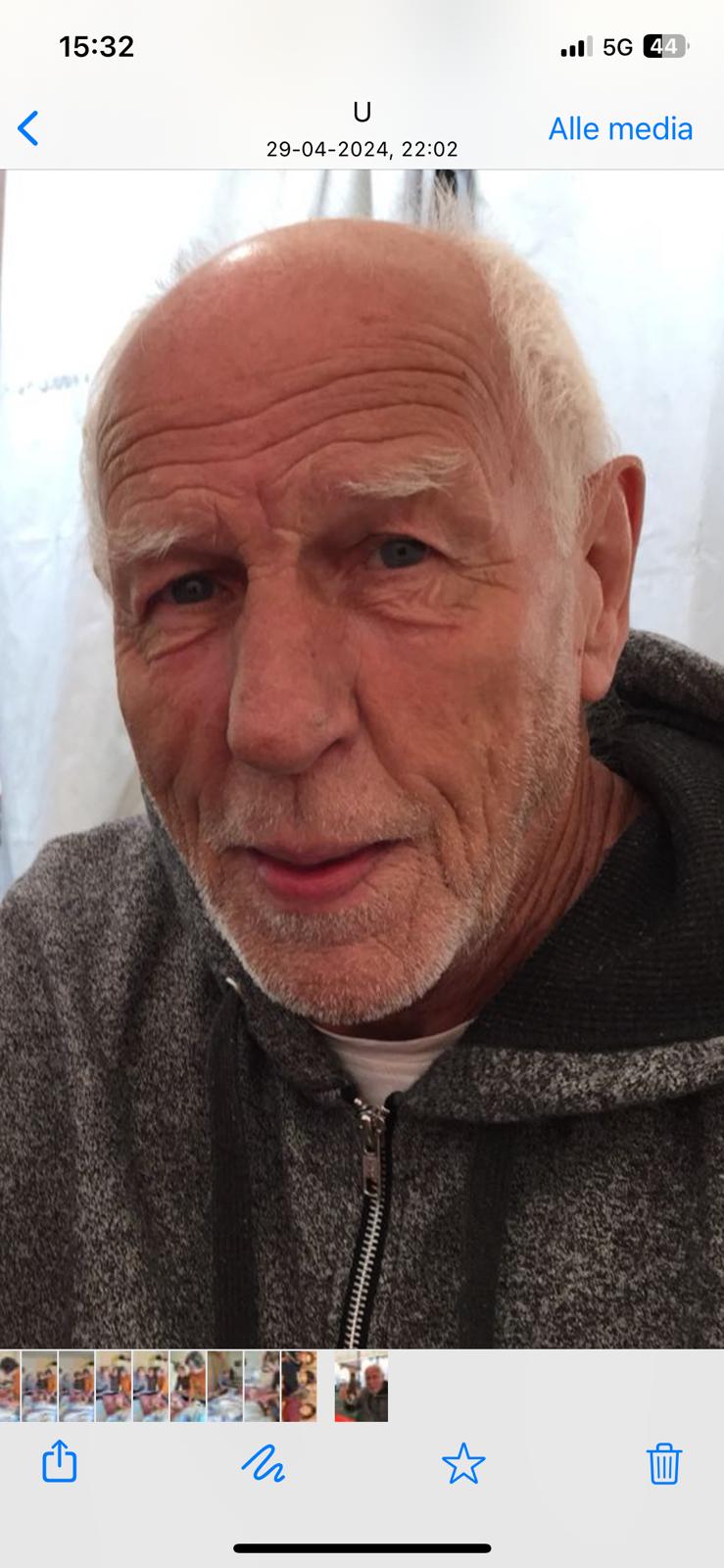 Marten Ekkel
19 december 1946
3 mei 2024
George Broekhuizen
Marten Ekkel
Dankgebed en voorbeden

Stil gebed

‘Onze Vader’
Collectedoelen

1e collecte:		Moldavië
					
2e collecte:		Kerk en Eredienst

3e collecte:		Pastoraat

Kinderen bij de oppas 
mogen opgehaald worden
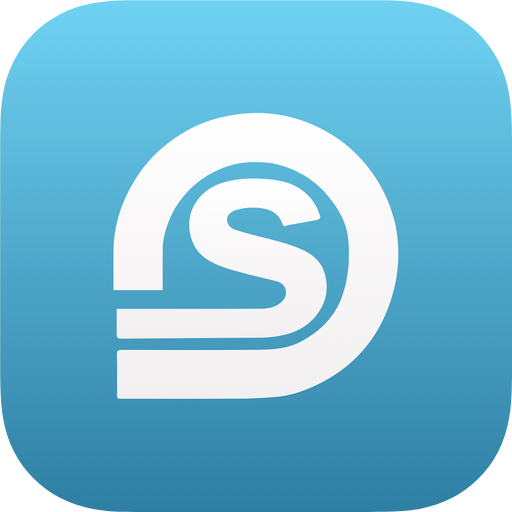 Opwekking 546
Nabij Gods hoog verheven troonis iemand die steeds voor mij pleit;Hij is volmaakt, Gods eigen Zoonen Priester tot in eeuwigheid.
Mijn naam, geschreven in zijn hand,bewaart Hij eeuwig in zijn hart; ik weet:geen aanklacht houdt meer stand,wanneer mijn redder pleit voor mij,wanneer mijn redder pleit voor mij.
AI klaagt de satan mij steeds aan,terwijl hij wijst op al mijn schuld,ik kijk omhoog en zie Hem staandie alles voor mij heeft vervuld.
Omdat Hij al mijn zonden droegen door zijn bloed ben ik nu vrij,want Jezus' offer was genoegvoor Gods vergeving ook voor mij,voor Gods vergeving ook voor mij.
Ja, Hij is mijn gerechtigheid,want zie, het Lam is opgestaan!Hij troont als Heer der heerlijkheid,wiens liefde eeuwig zal bestaan.
Ik leef in Hem en Hij in mij;			)zo één met Hem sterf ik niet meer;	)eens zal ik zitten aan zijn zij,			) 2xmijn Jezus, Redder en mijn Heer.	)Mijn Jezus, Redder en mijn Heer.
Lied 708: 1 en 14
Collectedoelen
1e collecte:		Moldavië

2e collecte:		Kerk en Eredienst

3e collecte:		Pastoraat
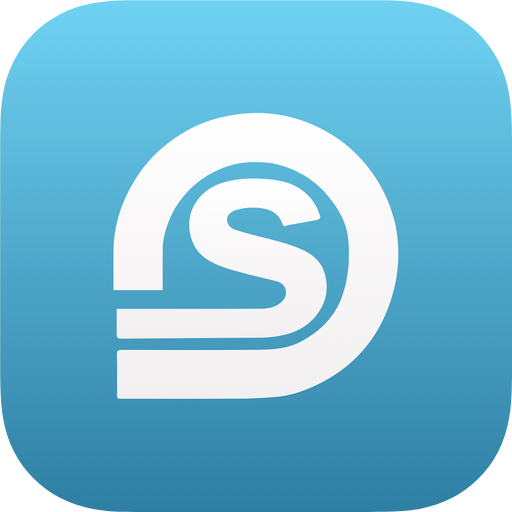